Мажилис Парламента                  Республики Казахстан
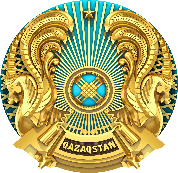 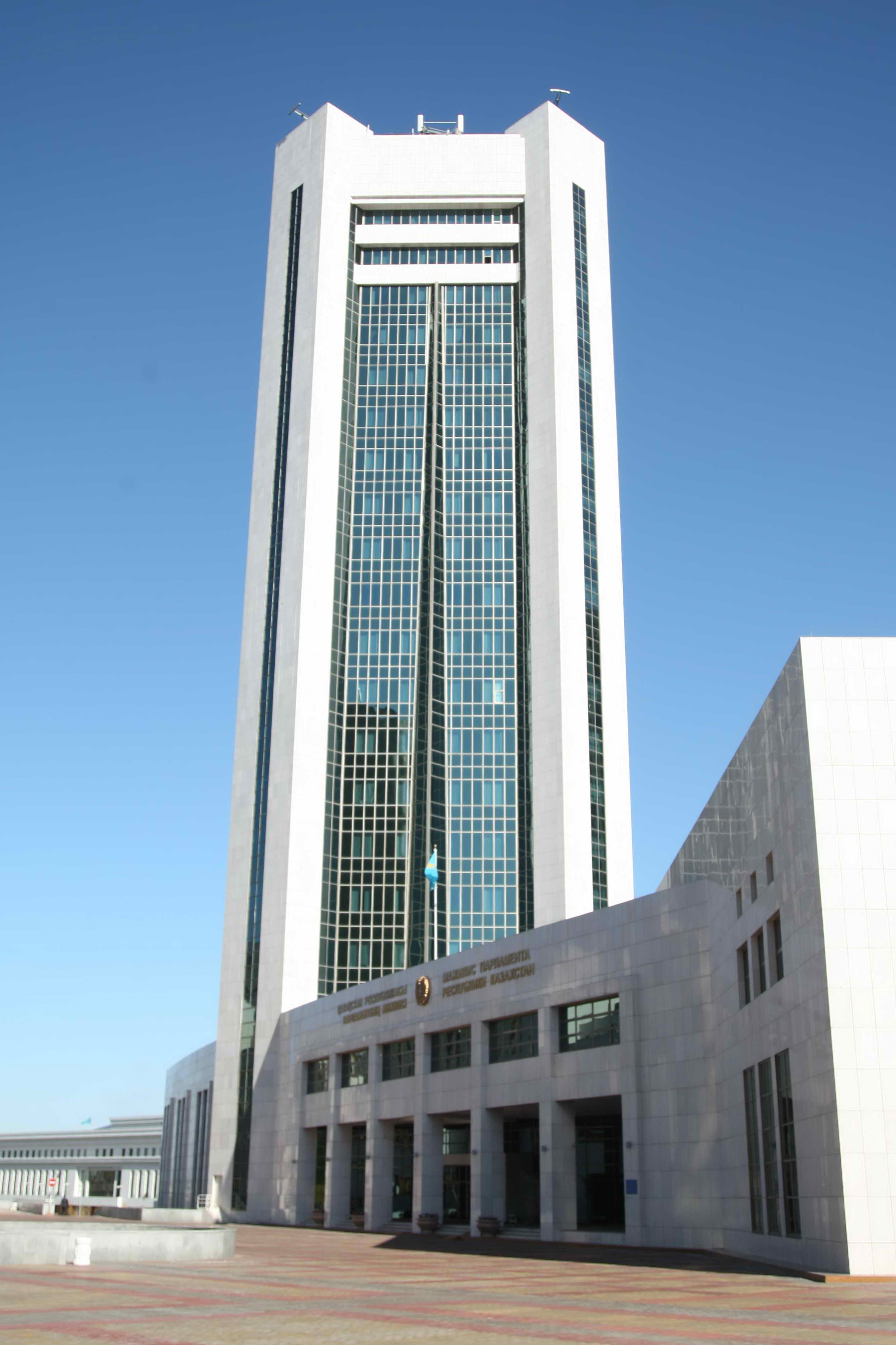 ПРАВИТЕЛЬСТВЕННЫЙ ЧАС 

«Вопросы импортозамещения плодоовощной продукции, ее переработки и хранения, включая вопросы увеличения производства сахарной свеклы»
Астана 2023 год
Мажилис Парламента                  Республики Казахстан
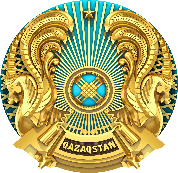 Инфляция на продовольственные и непродовольственные товары в Республике Казахстан за период с февраля 2022 года по апрель 2023 года, в %
2
источник: АСПиР РК
Мажилис Парламента                  Республики Казахстан
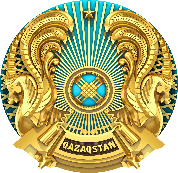 Схема координации деятельности государственных органов в вопросах защиты интересов сельхозтоваропроизводителей
формирование и реализация государственной политики в области бюджетного планирования, исполнения бюджета
Министерство финансов
МСХ
 реализация государственной политики в области 
АПК, межотраслевая координация в регулируемых сферах
утверждение предельных тарифов на электрическую энергию
Министерство энергетики
Министерство торговли и интеграции
развитие и регулирование внутренней торговли, продвижение экспорта
использование и охрана водного фонда, водоснабжение, водоотведение
Министерство экологии и природных ресурсов
обеспечение рационального и эффективного функционирования аграрного сектора (торговая политика; выставочно-ярмарочная деятельность и др.)
Акиматы
3
Мажилис Парламента                  Республики Казахстан
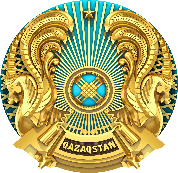 Импорт семян и саженцев за 2022 год
Республика на 95 % импортозависима по семенам овощных культур, на 80% по саженцам плодовых.
импорт саженцев
импорт семян
страны импортеры: Австралия, Новая Зеландия, Россия, Индия, Иран, Турция, 
                        Украина, Узбекистан, Кыргызстан и др.
4
Мажилис Парламента                  Республики Казахстан
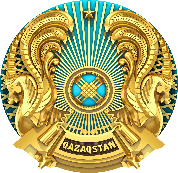 Основные показатели рынка удобрений, тыс. тонн
Экспортируются в Россию, Узбекистан, Украину и Кыргызстан
Основные страны импортеры: 
Россия и Узбекистан
5
Мажилис Парламента                  Республики Казахстан
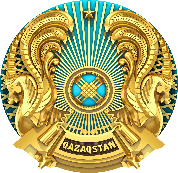 за 2022 год выявлено 232 случая карантинных объектов при импорте овощей и фруктов
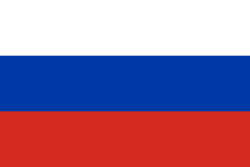 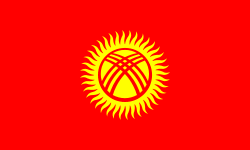 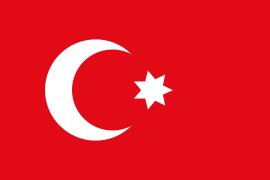 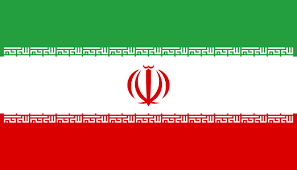 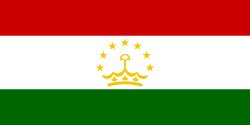 6
Мажилис Парламента                  Республики Казахстан
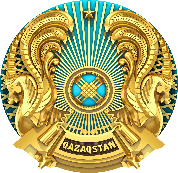 Текущая ситуация в сахарной отрасли
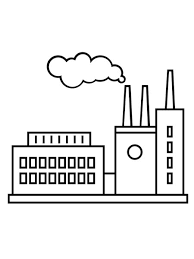 4
сахарных завода
7
источник: АСПиР РК
Мажилис Парламента                  Республики Казахстан
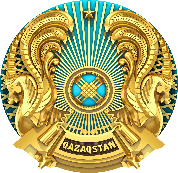 Министерством за 2021-2023 годы - 21 раз вносились изменения в 
 Правила субсидирования!
8
Мажилис Парламента                  Республики Казахстан
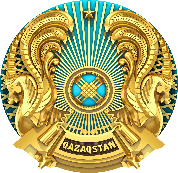 Хранение и сбыт овощной продукции и картофеля
ежегодный сбор овощей и картофеля –      8 млн тонн 

потери при хранении достигают 3,5 млн тонн (40% от объемов заготовленной продукции)

вместимость овощехранилищ – 1,7 млн тонн

не оборудовано холодильными установками 60% овощехранилищ

срок эксплуатации 30% складских помещений превышает 20 лет
9